Figure 4. Heterogeneous diffusion properties at astrocyte endfeet. (A) Schematic diagram showing the relationship ...
Cereb Cortex, Volume 23, Issue 9, September 2013, Pages 2118–2126, https://doi.org/10.1093/cercor/bhs198
The content of this slide may be subject to copyright: please see the slide notes for details.
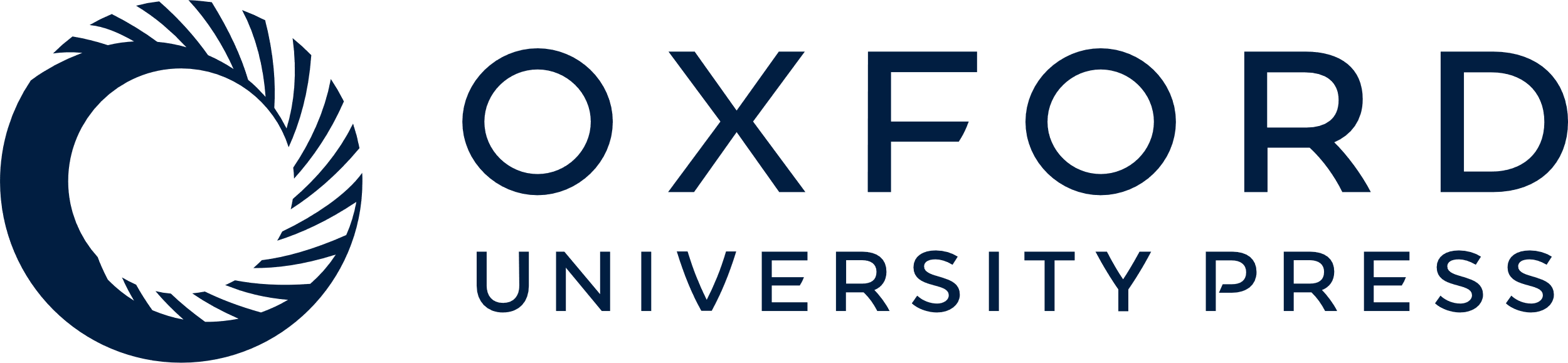 [Speaker Notes: Figure 4. Heterogeneous diffusion properties at astrocyte endfeet. (A) Schematic diagram showing the relationship between the Alexa Fluor 488 diffusion patterns around the astrocyte endfeet and their diffusion slopes. The red and green lines indicate the intensities of the SR101-stained endfeet and the Alexa Fluor 488 signals, respectively. The black arrows indicate the slopes of Alexa Fluor 488 fluorescence intensity profiles at luminal and parenchymal sides, originating from the center of endfoot (gray dotted line; A1). In A2, each section indicates cases where the endfeet block invasion of Alexa Fluor 488 (I), partly (II), or completely (III) allows the invasion of Alexa Fluor 488, or distance between the diffusion boundary and the center of endfoot falls below the spatial resolution of the system (IV). Section II is further divided into 2 cases where the endfoot blockade is strong (IIa) or weak (IIb). Dotted lines in green and red indicate other fluorescence patterns of Alexa Fluor 488 and SR101 than shown in solid lines, which nevertheless result in the same category. (B) Repeatability of the analyses. Data obtained from multiple recordings at the same target site were plotted in the same color. The data were distributed in different regions among the different sites (green, red, and magenta), but were clustered within the same region over multiple recordings. (C) Summary of diffusion patterns of unconjugated Alexa Fluor 488. All the collected data were analyzed and plotted (n = 42). The error bars indicate the standard errors of the linear fits for the calculations of the slopes. (D) Summary of diffusion patterns of 10-kDa dextran-conjugated Alexa Fluor 488. All the collected data were analyzed and plotted (n = 30). The error bars indicate the standard errors of the linear fits for the calculations of the slopes.


Unless provided in the caption above, the following copyright applies to the content of this slide: © The Author 2012. Published by Oxford University Press. All rights reserved. For Permissions, please e-mail: journals.permissions@oup.com]